Career Center Speeches
What you need to know...
Expectations
3-4 minutes long
Time includes the intro video (30 sec -1 min in length)
Professional & entertaining
Informs the class: 	- of the education needed (including classes that can  	   be taken here at BWHS) 	- salary 	- a typical day 	 	- why you’re interested in this career
When speaking, don’t...
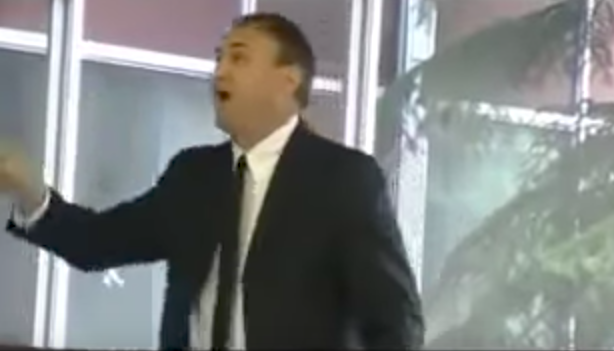 Do have good posture
Stand up tall
Don’t sway
Don’t fidget
Eye contact!
Use inflection
Sound excited!
Use highs and lows in your voice (Inflection)
Speak slower and faster (Rate)
Speak loudly & clearly (Volume)
More info...
You may use 5 notecards
Speeches in class: Nov 14-16th
Random order
If you don’t go the day you’re called, you automatically lose 20%
PRACTICE AT HOME!